BEFORE WE START
Talk to your neighbors:Any weekend plans?
Music: 122 24sp Lecture Tunes 🌼
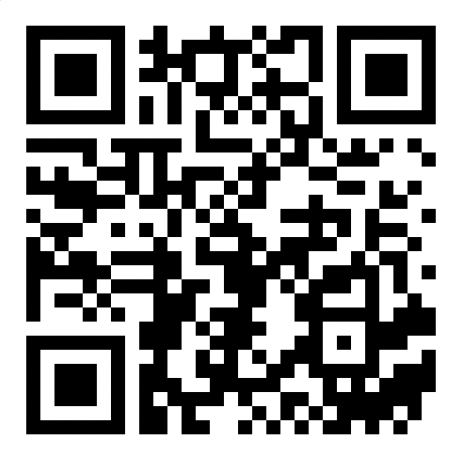 Lecture Outline
Announcements
Warm Up
ArrayList Extended Application
Announcements
C0 grades and R0 out yesterday
Now that you have your first set of grades, review the Course Grades section of the syllabus to understand how they factor into your grade at the end of the quarter! 
Grade Checker spreadsheet also linked from the syllabus to help track your grades throughout the quarter. 
Creative Assignment 1 (C1) out later today!
Focused on ArrayLists
Due next Thursday, April 18th by 11:59 PM
First quiz in section on Tuesday April 16th
Quiz Tips! 💡
Hit run often! 
Run, change, run, … 🔁
Quizzes are graded based on tests that you do or don't pass – make sure your submitted code is able to run! 
NOTE: You should be testing your own code – we don't provide test results! 
Quizzes are open-note, open-internet
BUT no generative AI (e.g., ChatGPT)
Have relevant PCMs, section problems, etc. open in other tabs! 
Grading rubrics on slides – think strategically! 
Time budgeting – quizzes are 45 minutes
Lecture Outline
Announcements
Warm Up
ArrayList Extended Application
addAll
Write a method called addAll that accepts two ArrayLists of Characters, list1 and list2 , and an integer location as parameters and inserts all of the elements from list2 into list1 at the specified location.
Lecture Outline
Announcements
Warm Up
ArrayList Extended Application
Movie Favorites
We will write a program called MovieFavorites.java that manages a list of favorite movies for a user (using an ArrayList) and allows the user to perform various different operations on their stored list of favorite movies. 

Key skills used:
User Interaction (UI) loop
Iterative development strategies
Functional decomposition
Practice with ArrayList methods!
Movie Favorites: Operations
Load a list of favorites in from a file provided by the user.
Compare the stored list of favorites to another list of favorites provided by the user in another file.
Report the top n favorites according to the list, where the user can specify n. 
Move a specific favorite down in the list.
Add a list of favorites in a user-provided file to the stored list of favorites at a specified location.
Save the current list of favorites to a file provided by the user.
Movie Favorites: Development Strategy
Set up the main scaffold code
Menu loop
Develop each operation, one at a time


You’ll see a similar development strategy in Creative Project 1’s specification — we recommend you follow it!
Movie Favorites: Operations
Load a list of favorites in from a file provided by the user.
Compare the stored list of favorites to another list of favorites provided by the user in another file.
Report the top n favorites according to the list, where the user can specify n. 
Move a specific favorite down in the list.
Add a list of favorites in a user-provided file to the stored list of favorites at a specified location.
Save the current list of favorites to a file provided by the user.
ALREADY DONE!
See In-Class 4